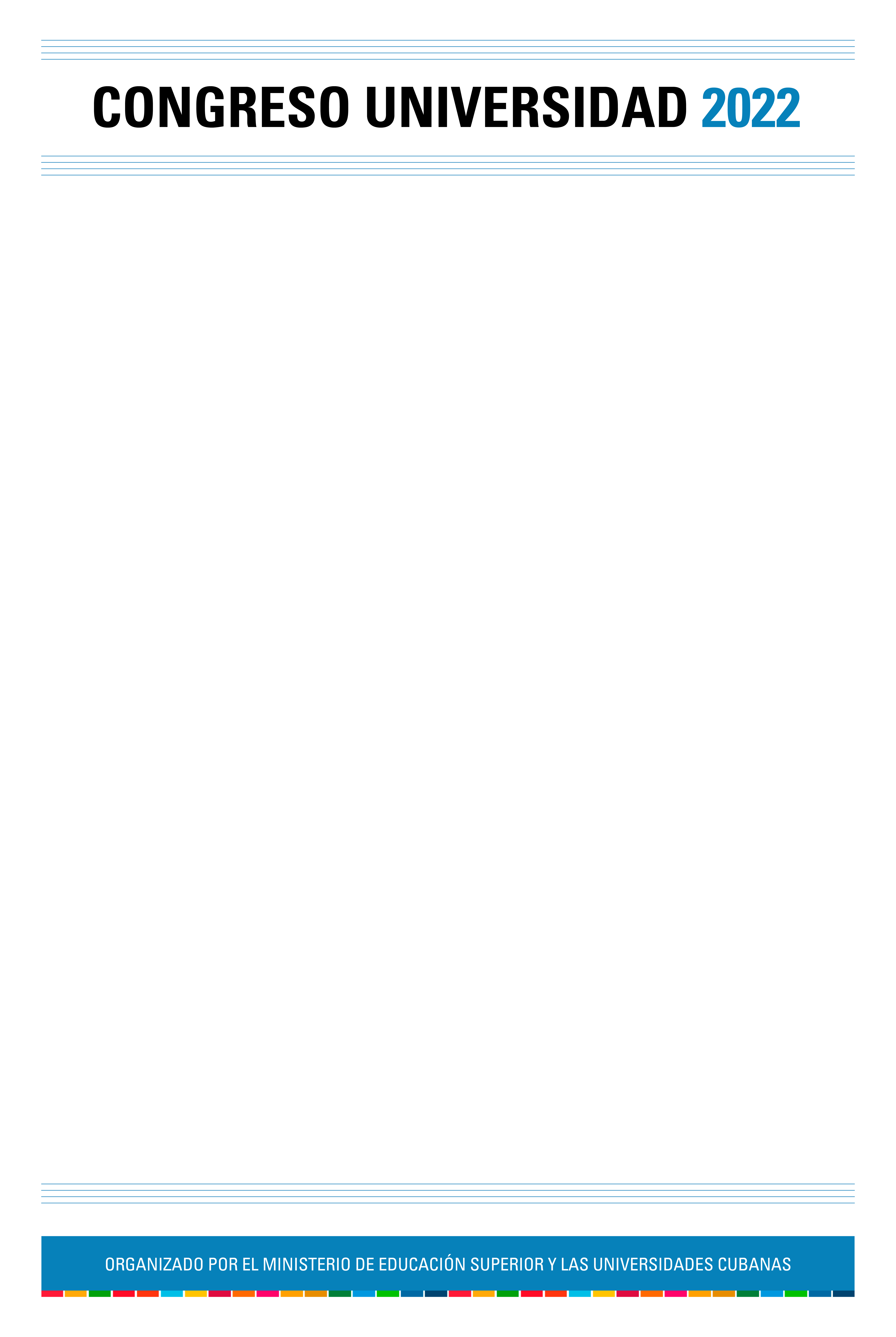 INSIRA O TITULO DO WORKSHOP
INSIRA O TITULO DA APRESENTAÇÃO
Autores e Afiliação
1. INTRODUÇÃO (OBJETIVOS)
Inserir texto
2. DESENVOLVIMENTO
Inserir texto
3. CONCLUSIÕES
Inserir texto
4. REFERÊNCIAS
Inserir texto
AGRADECIMENTOS
Inserir texto